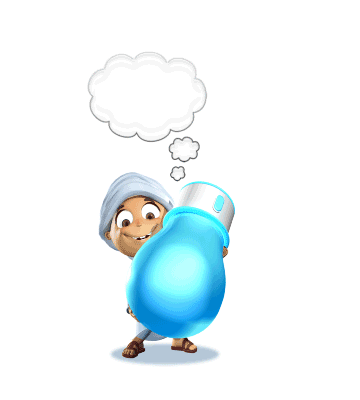 Le bon indice:
Inférences avec ou sans images
A
B
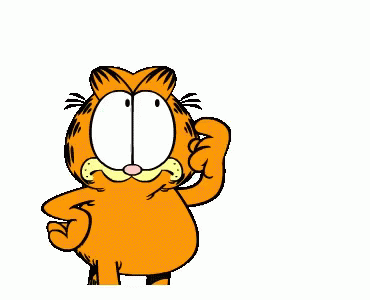 PPT réalisé grâce au jeu proposé sur l’excellent site:
https://lire-ecrire-compter.com/

Pour jouer, il suffit de lire le texte et répondre à la question.
Si besoin ou si vous le souhaitez, cliquez sur le mur marron qui va disparaître et
 vous verrez des dessins. Cliquez alors sur la réponse en dessin .
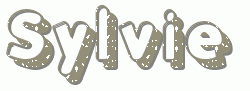 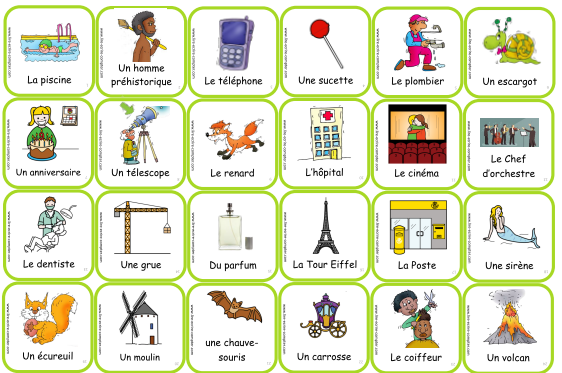 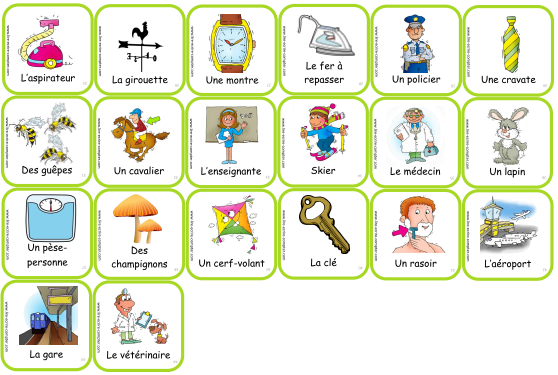 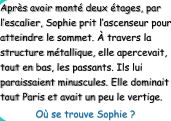 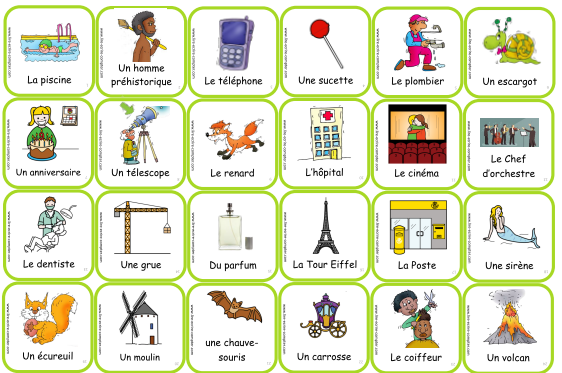 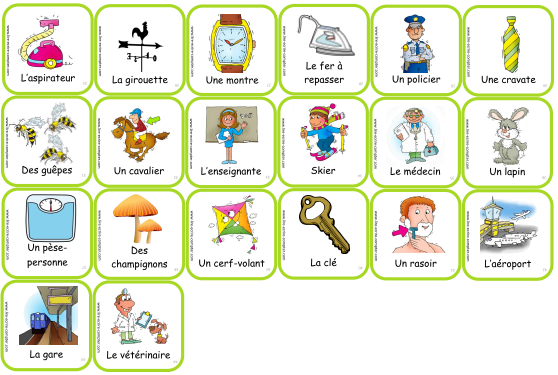 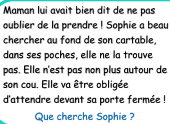 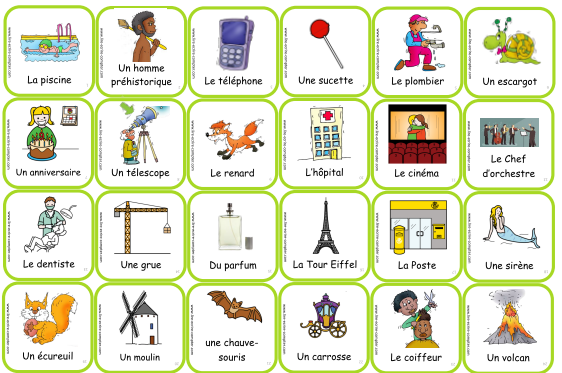 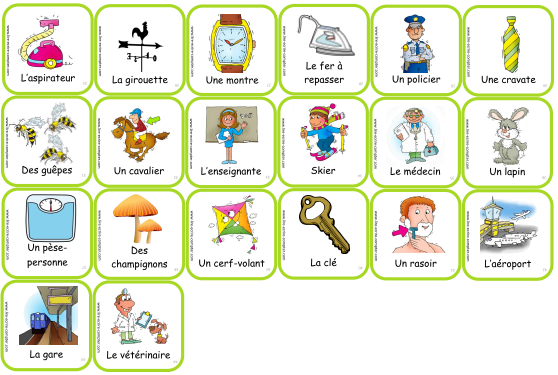 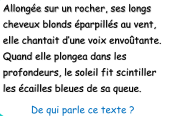 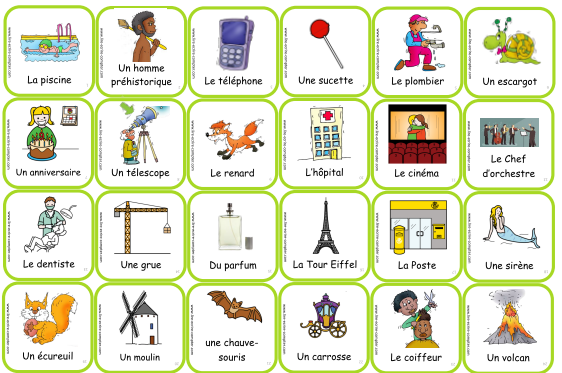 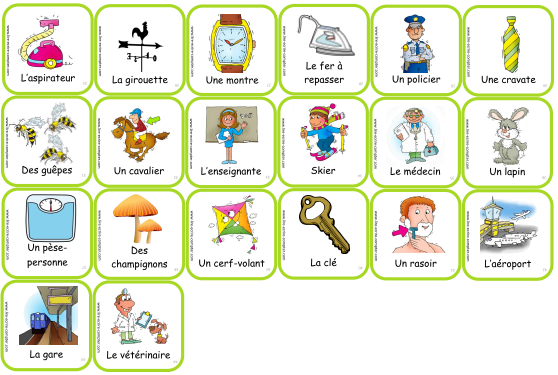 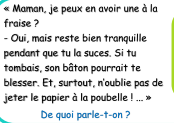 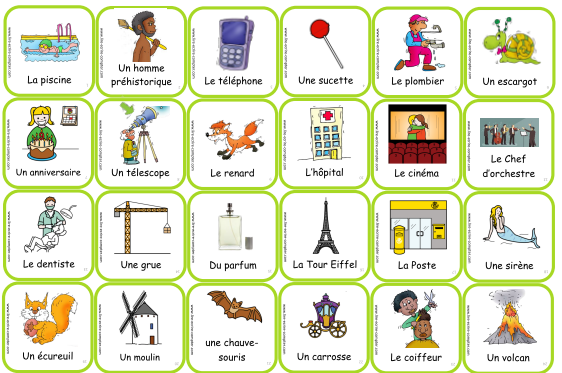 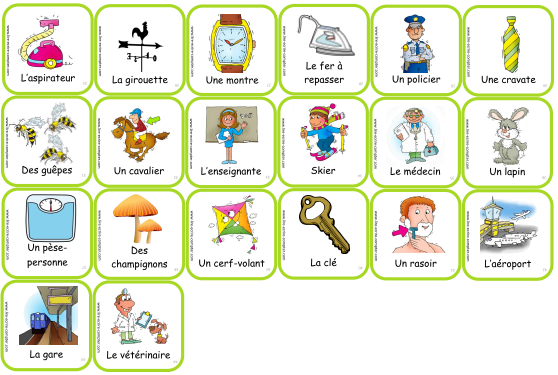 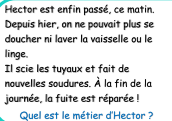 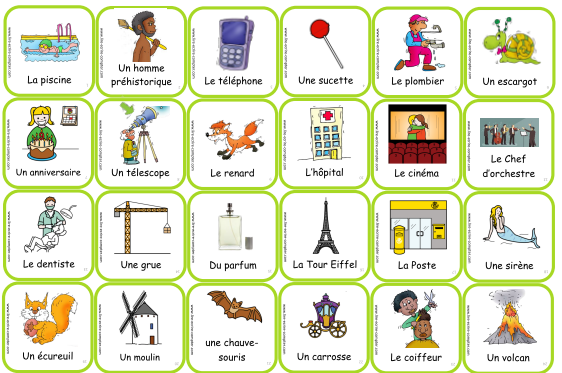 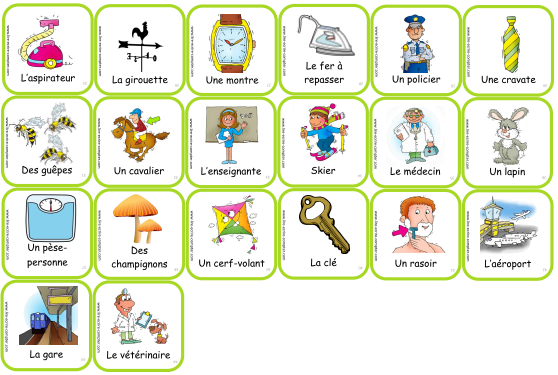 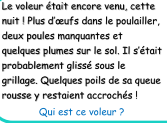 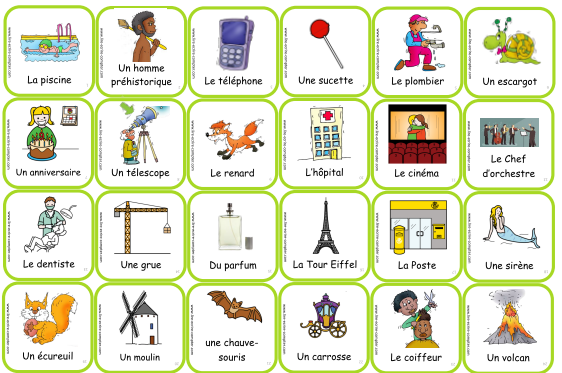 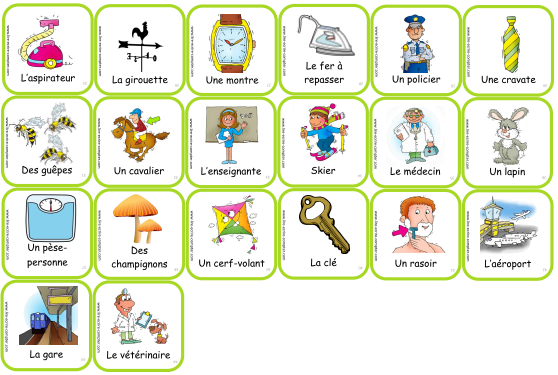 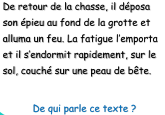 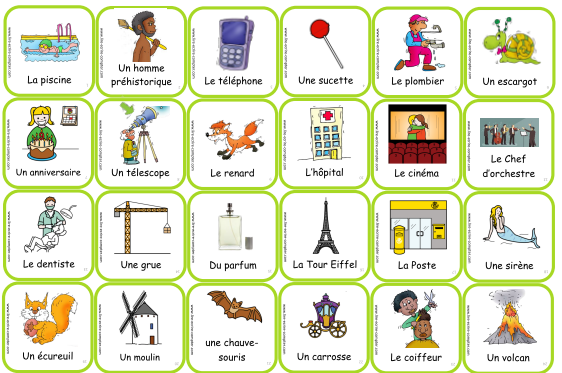 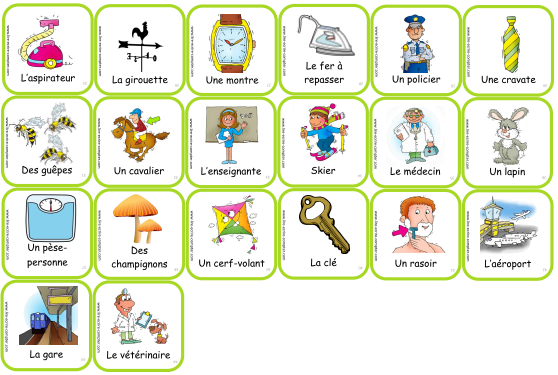 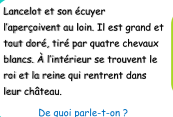 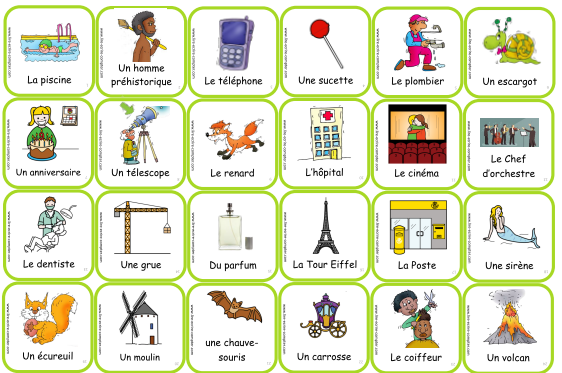 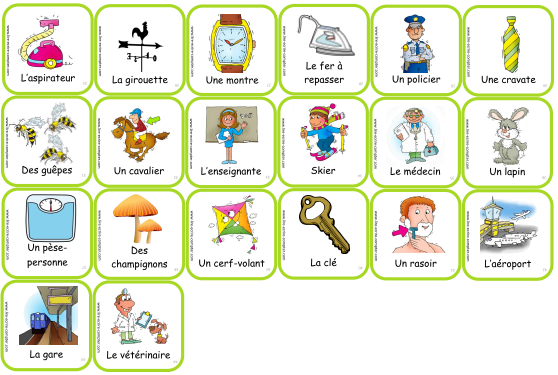 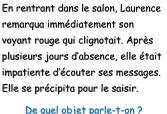 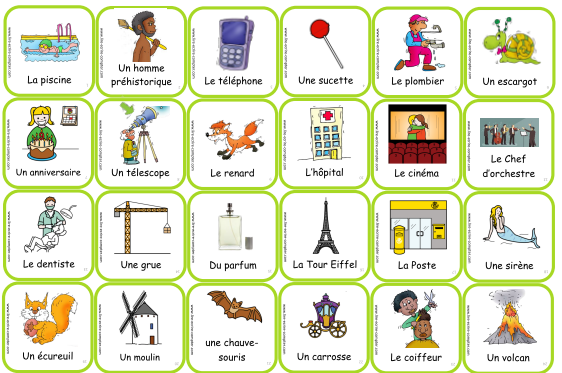 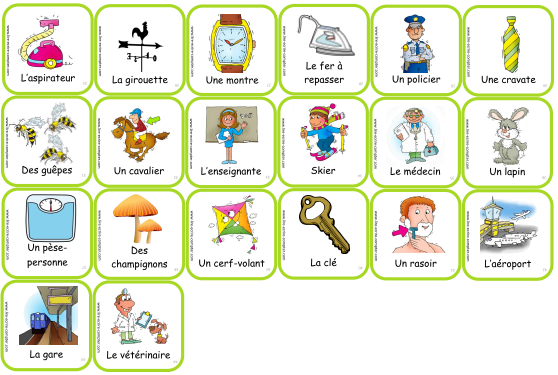 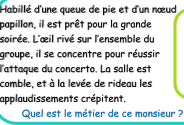 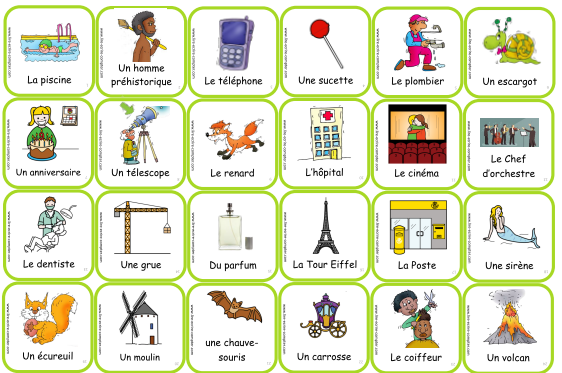 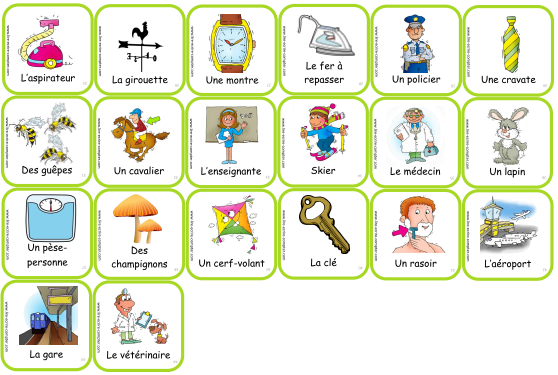 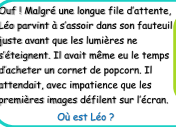 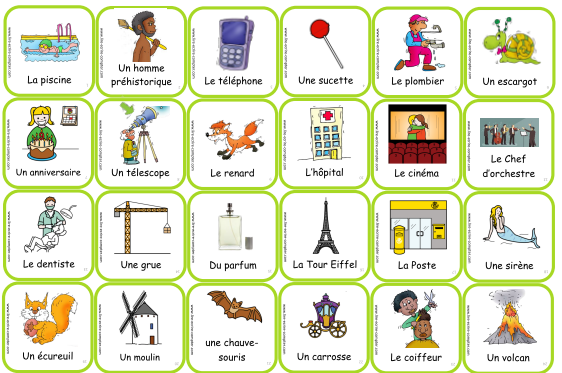 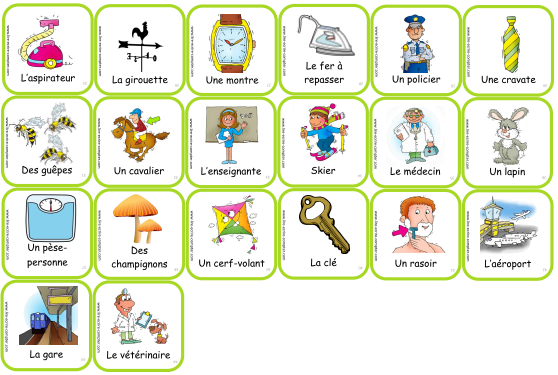 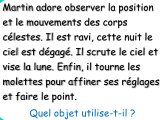 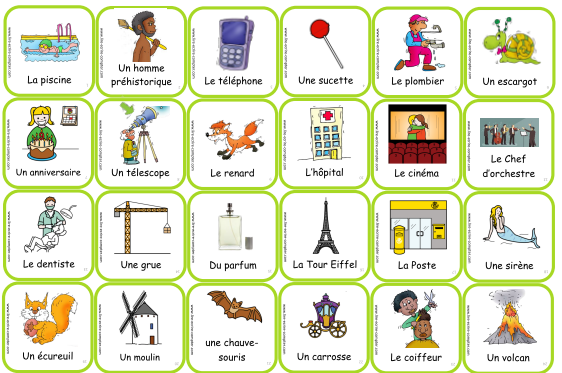 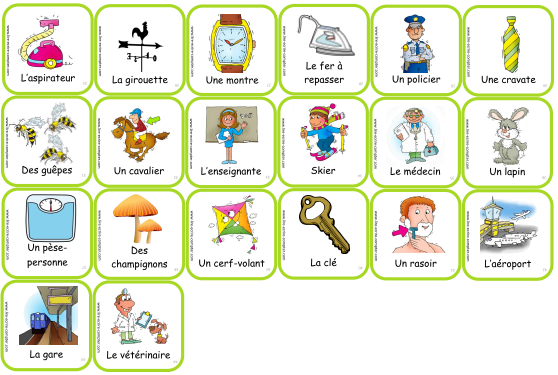 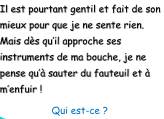 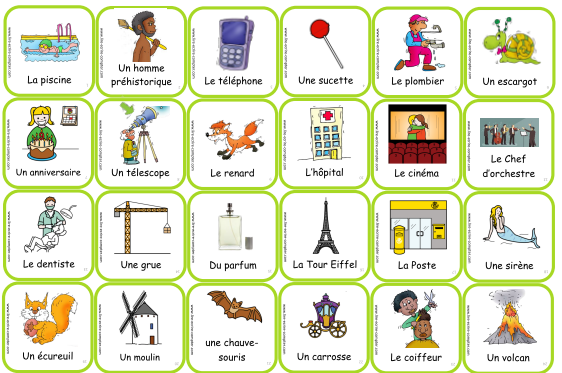 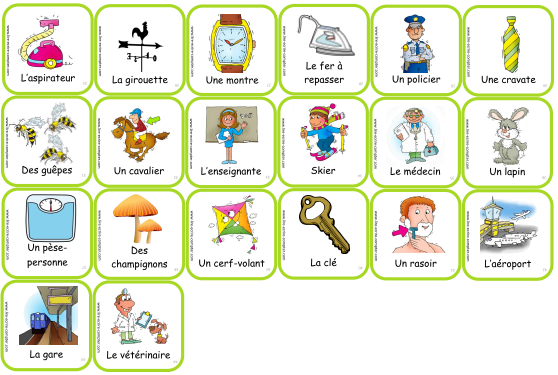 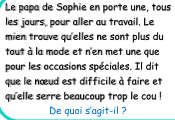 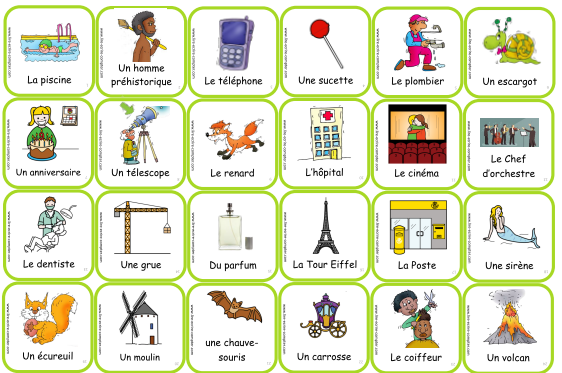 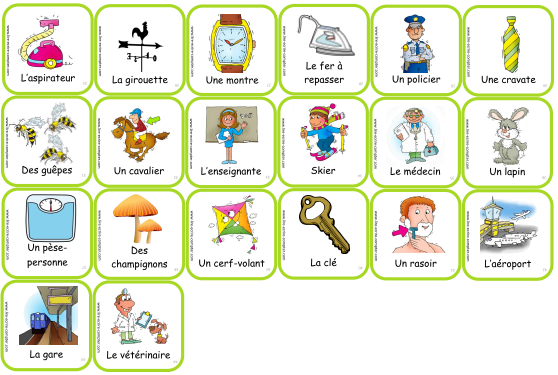 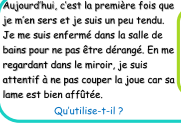 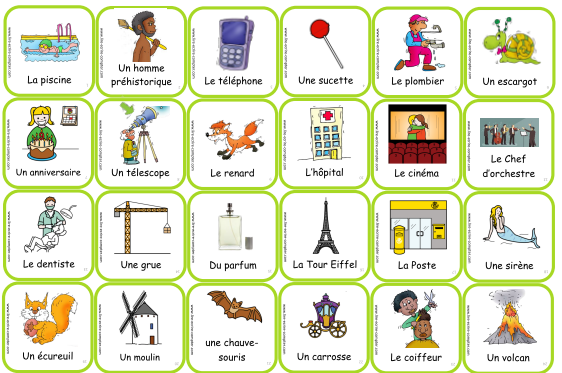 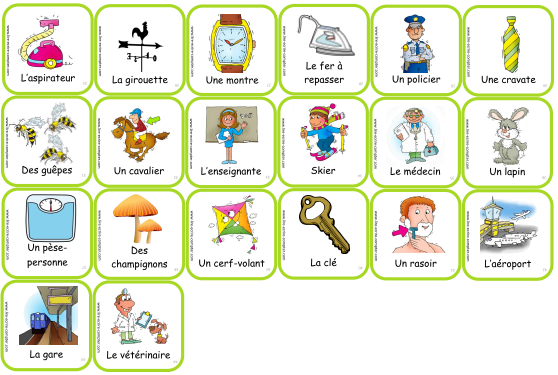 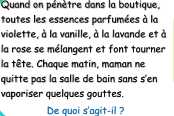 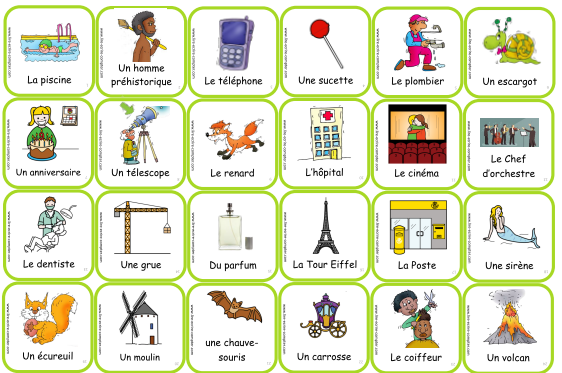 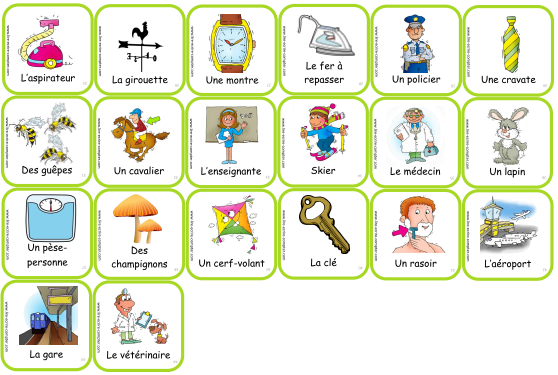 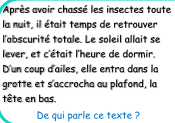 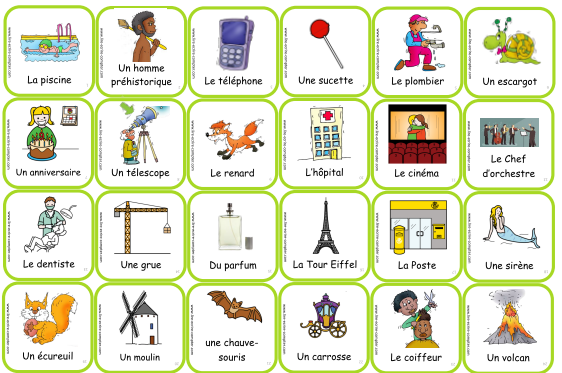 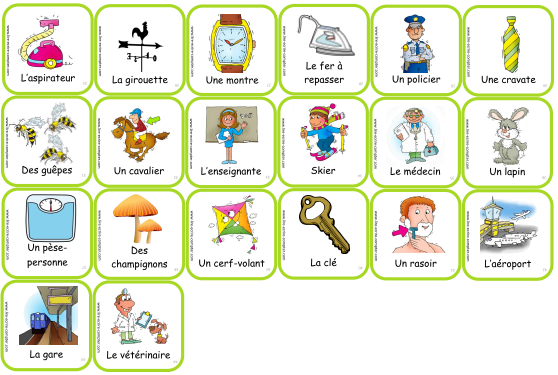 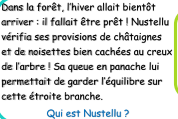 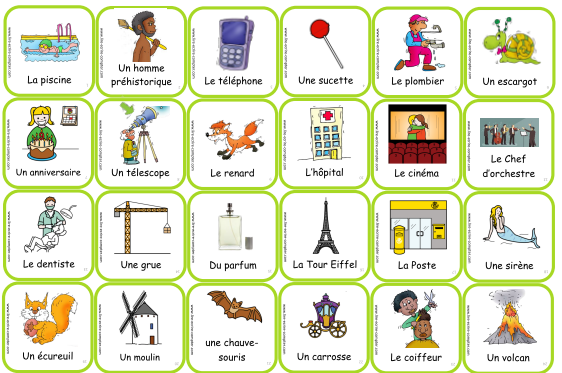 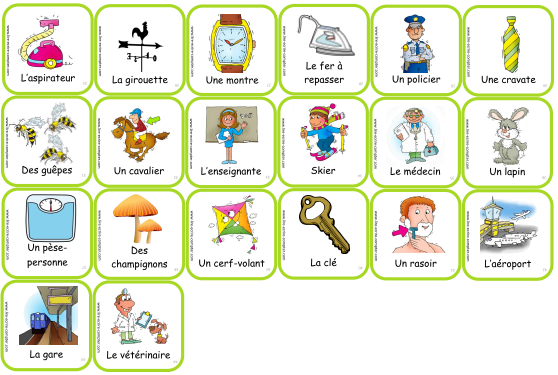 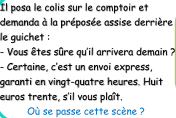 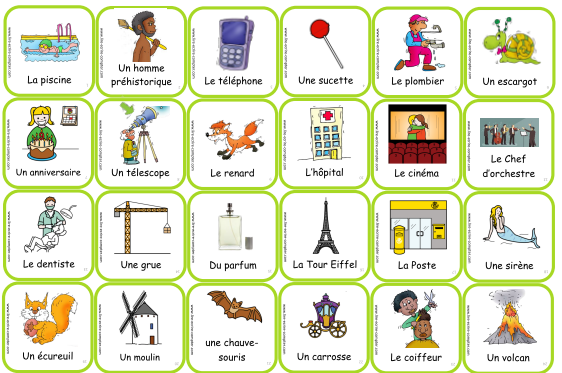 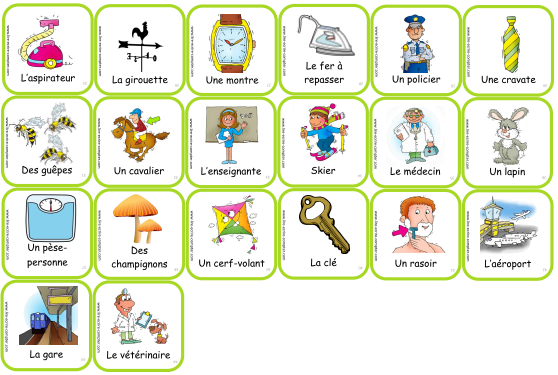 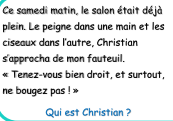 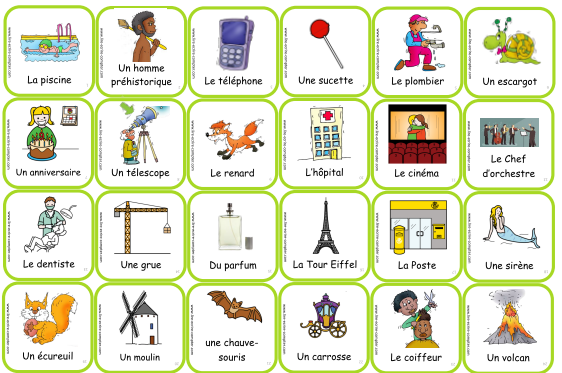 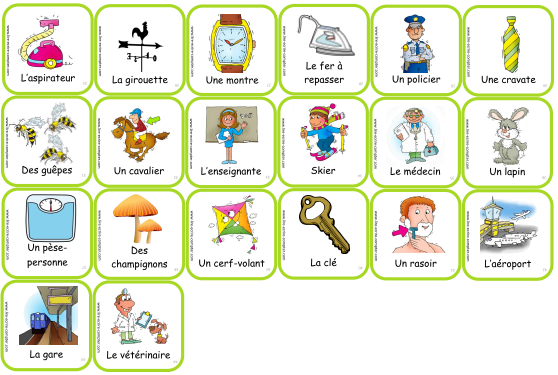 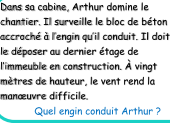 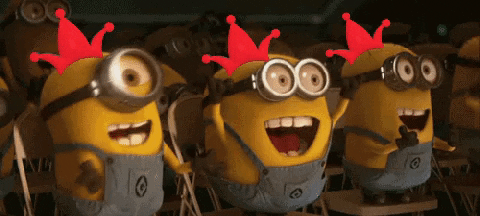 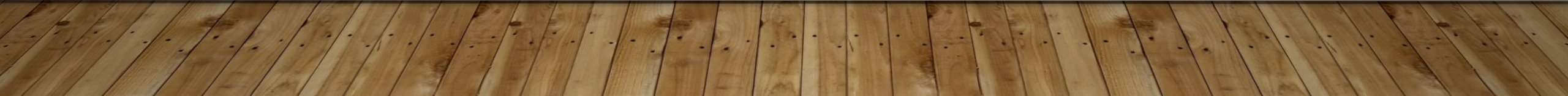 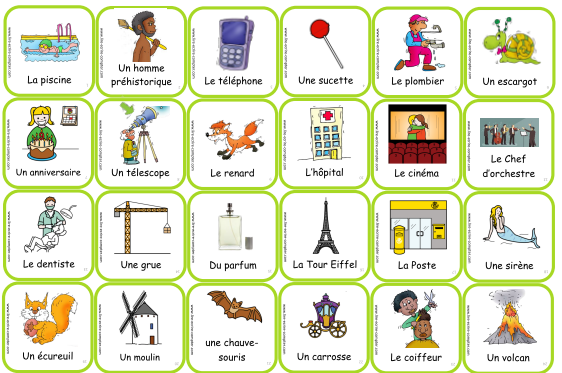 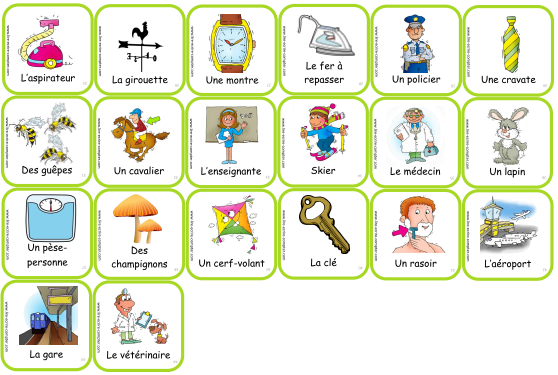 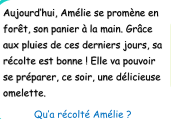 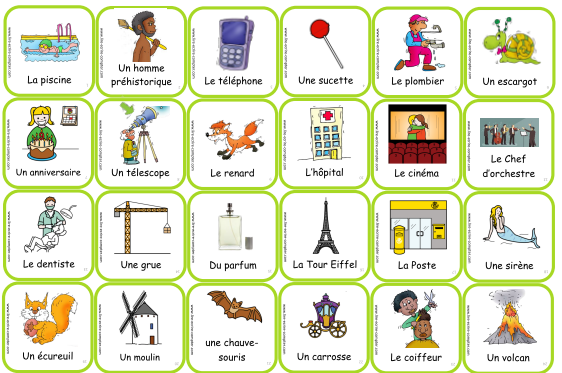 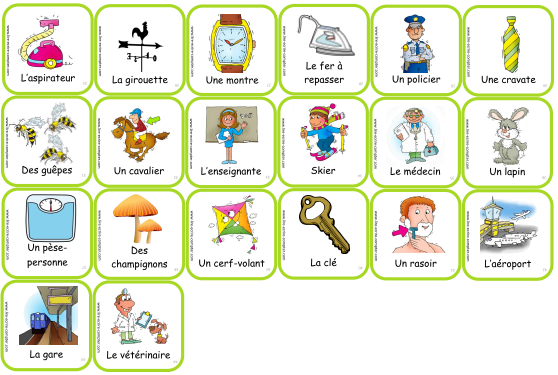 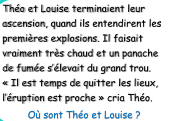 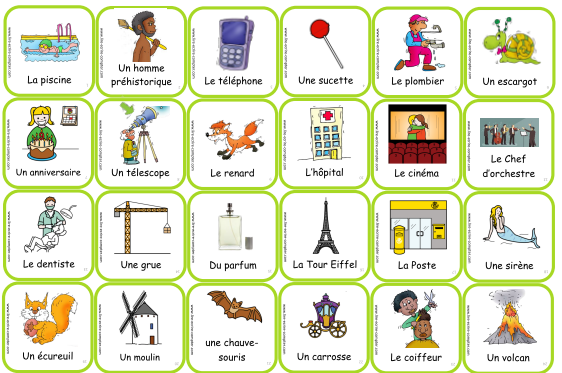 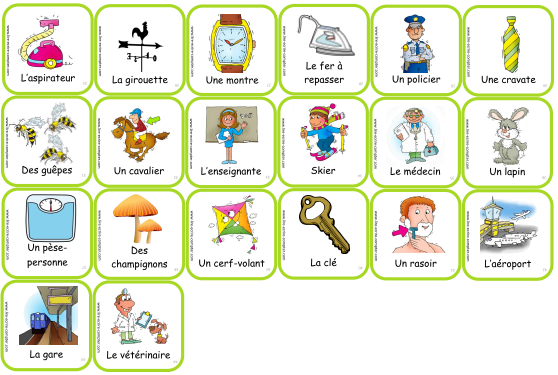 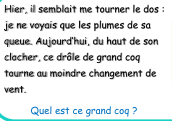 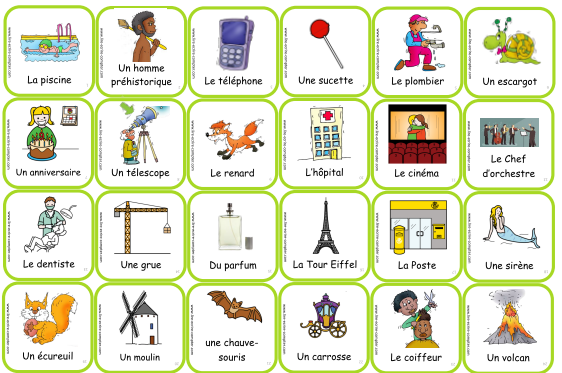 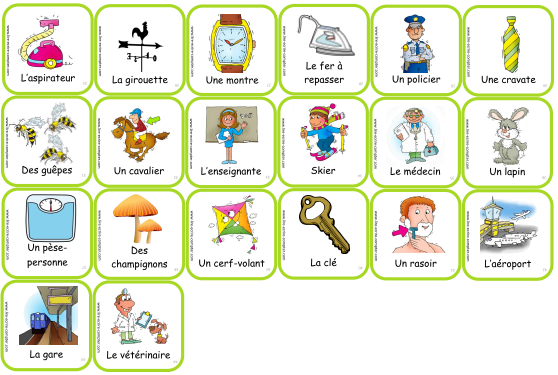 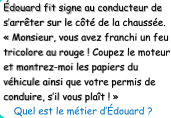 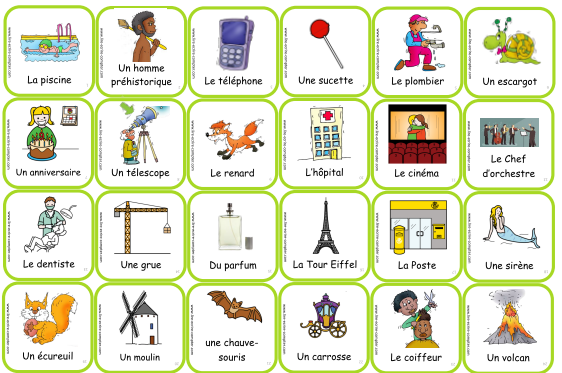 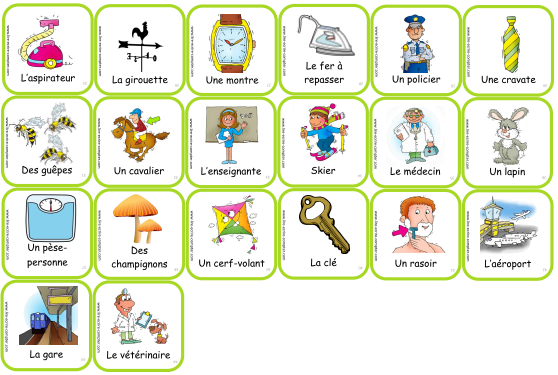 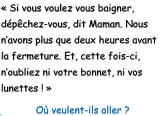 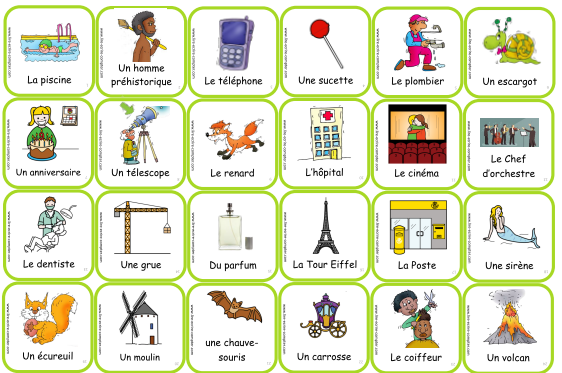 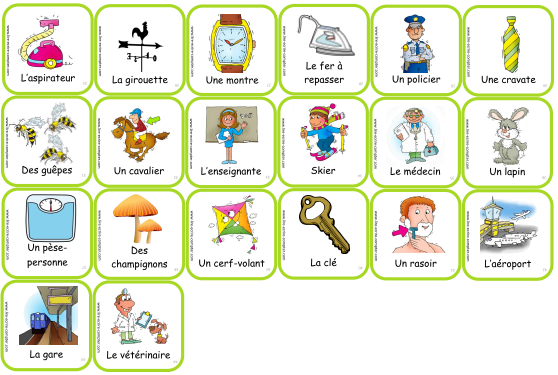 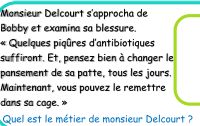 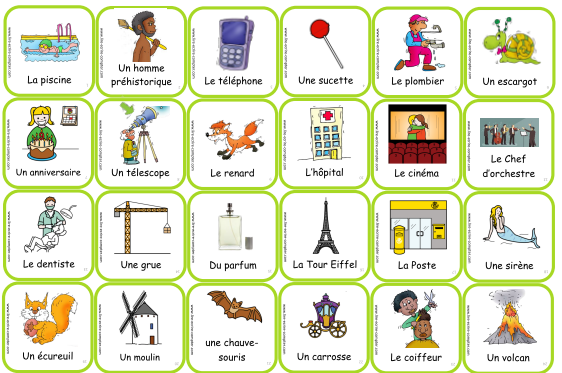 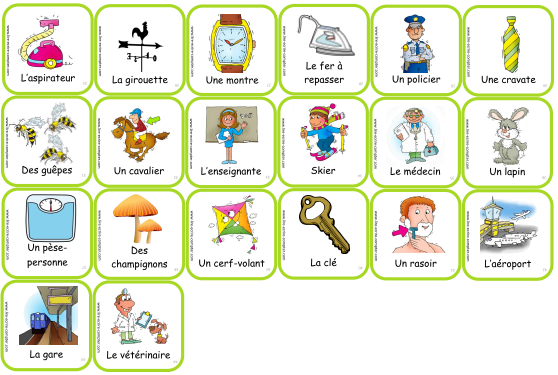 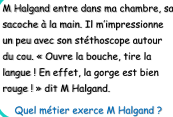 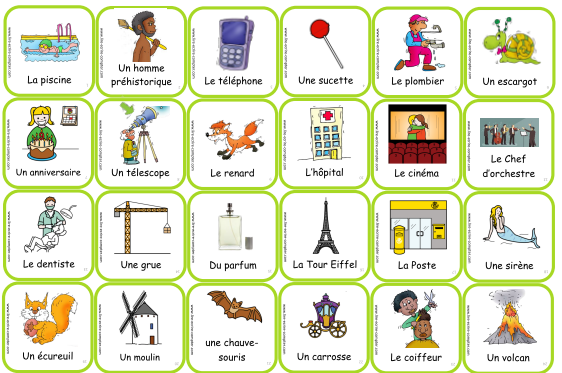 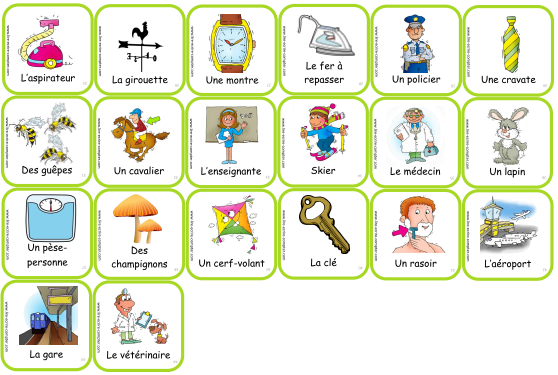 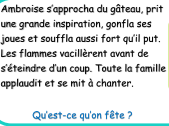 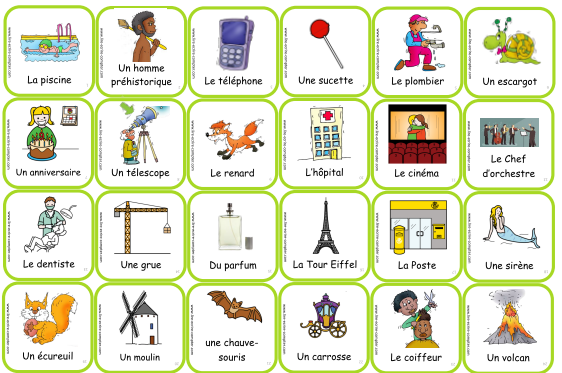 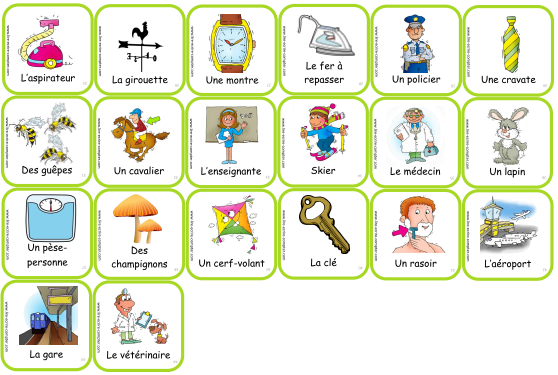 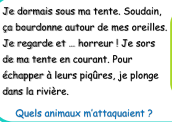 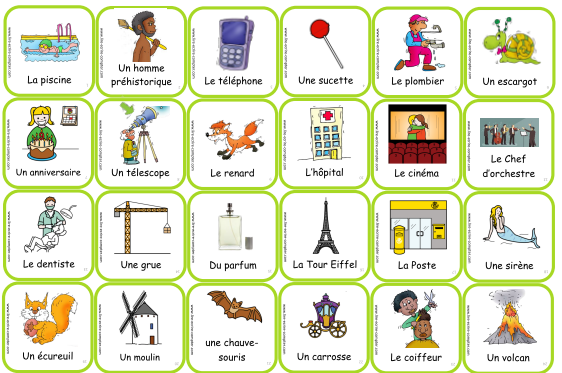 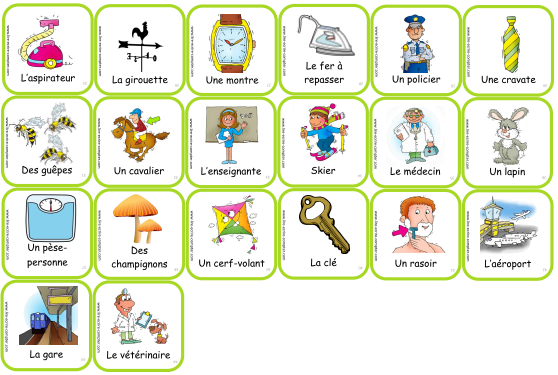 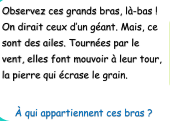 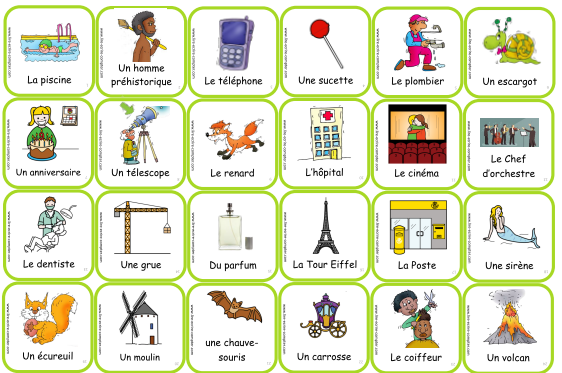 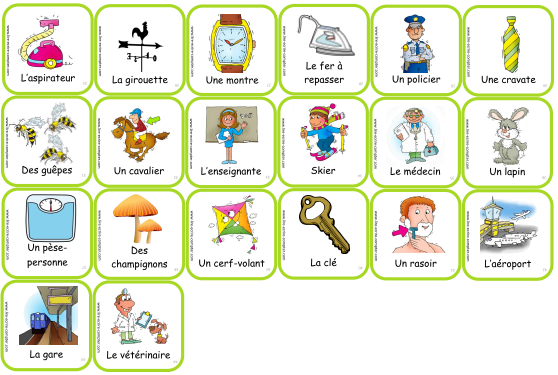 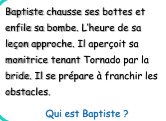 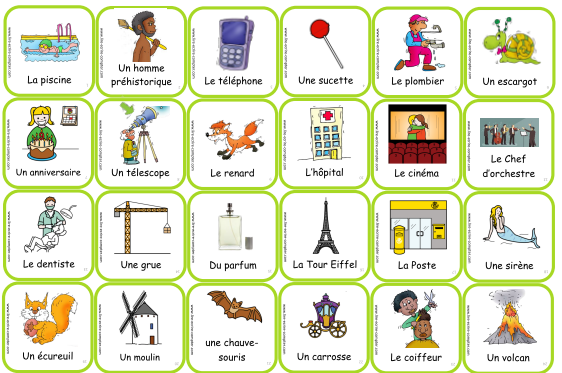 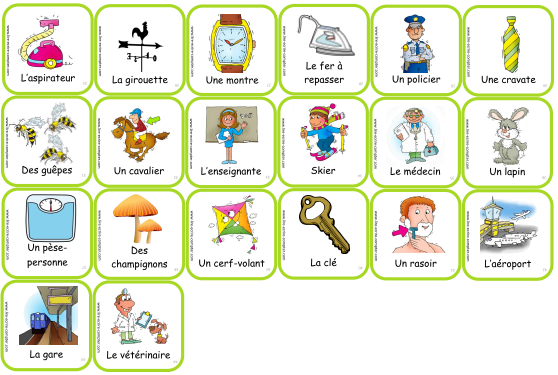 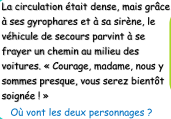 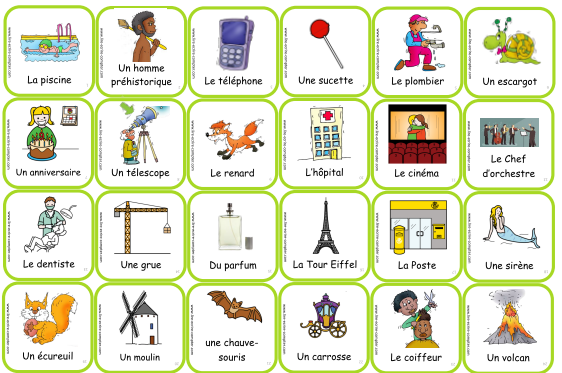 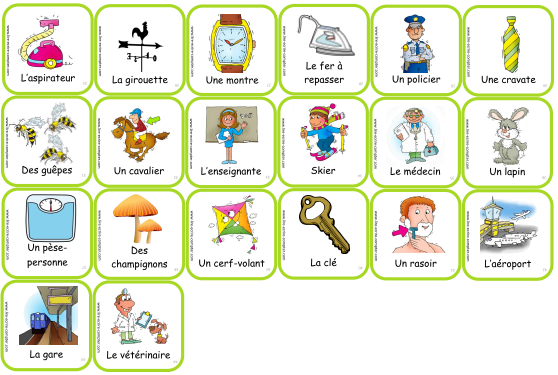 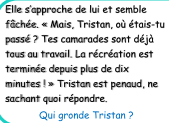 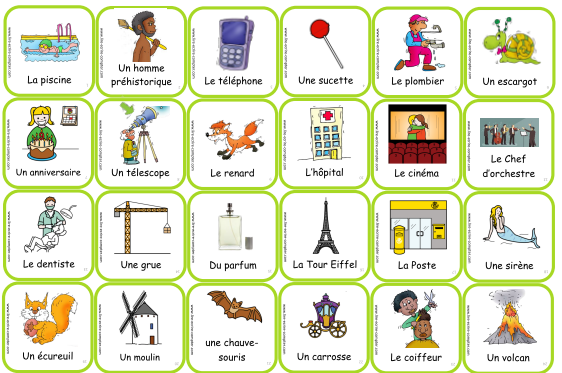 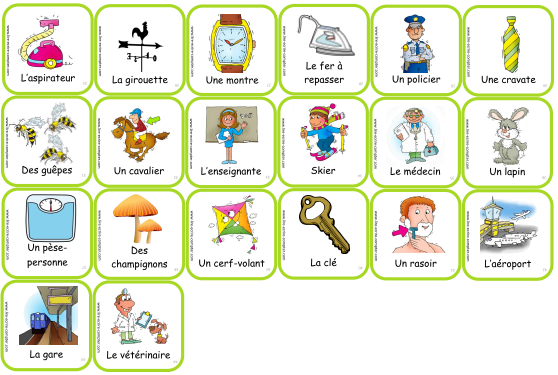 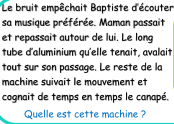 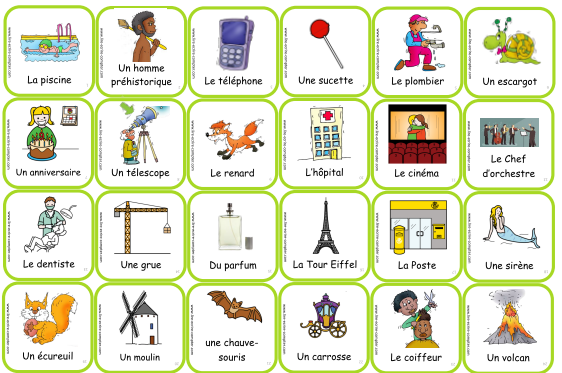 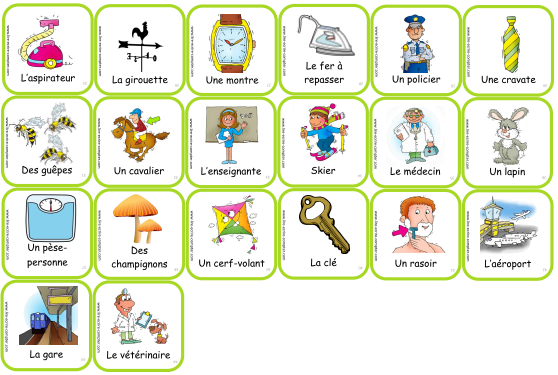 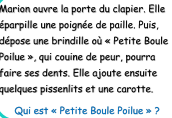 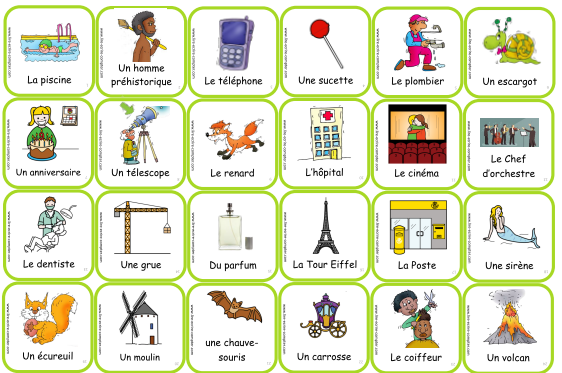 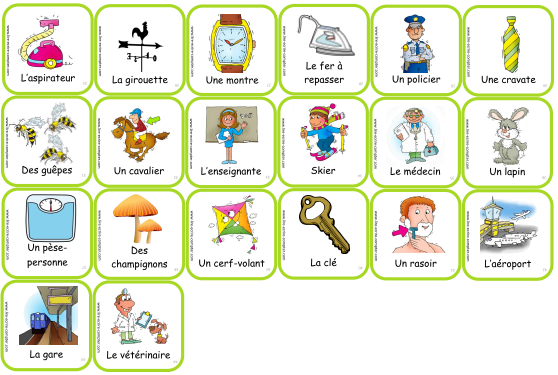 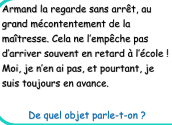 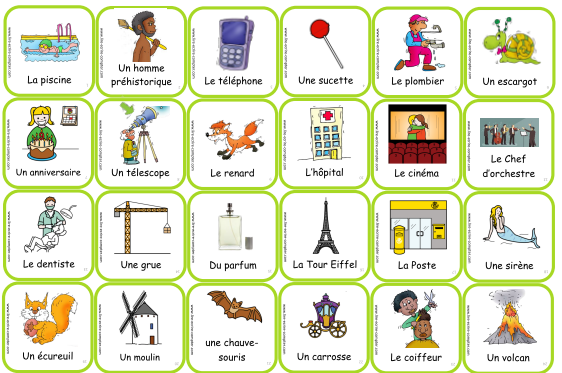 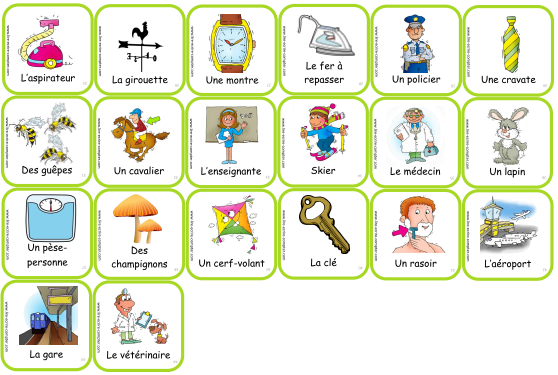 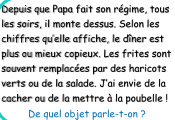 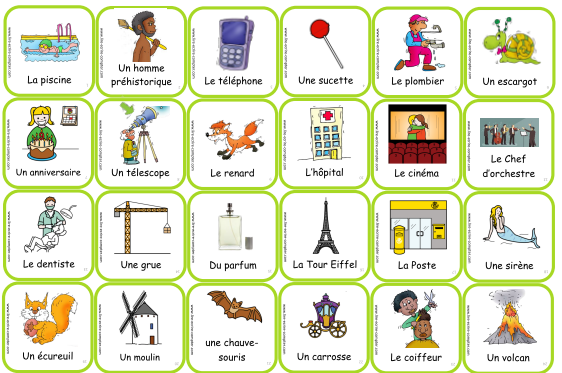 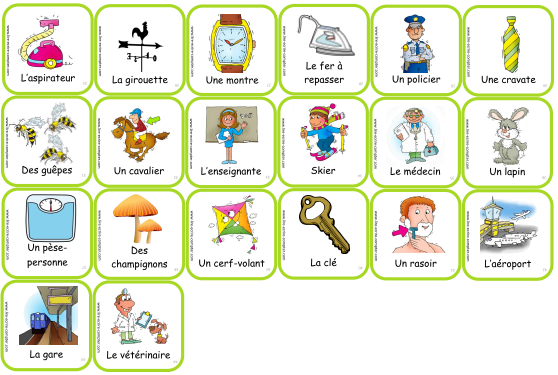 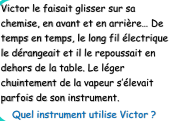 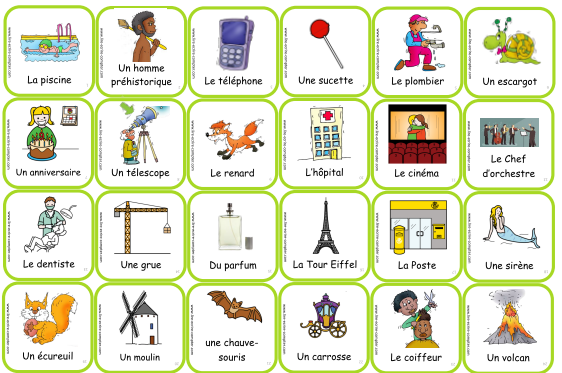 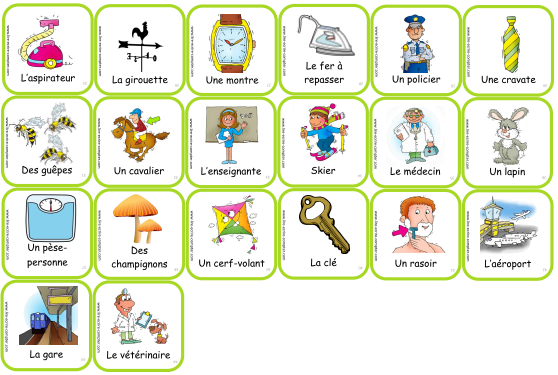 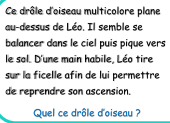 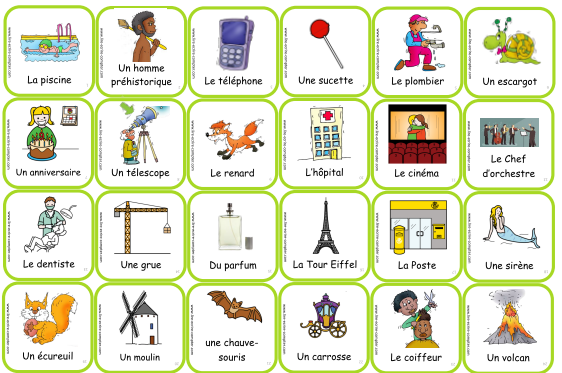 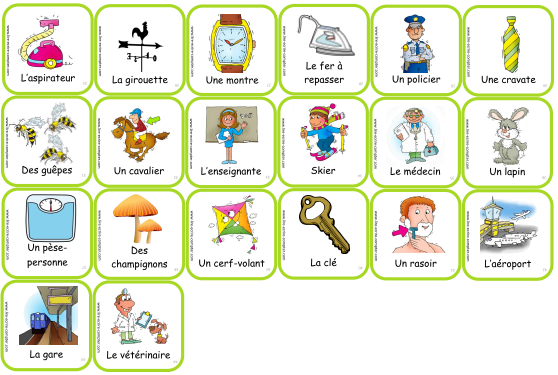 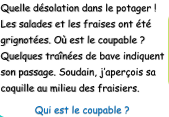 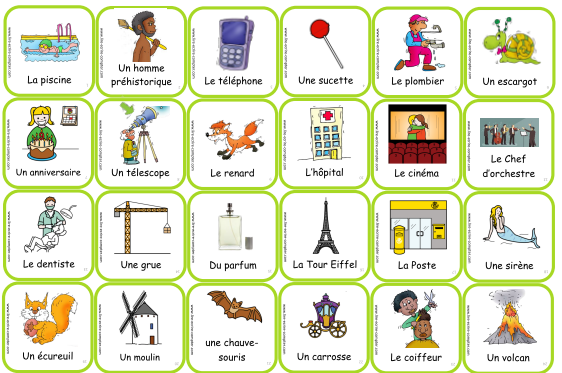 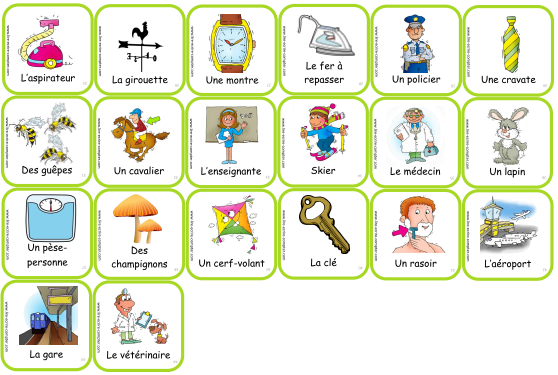 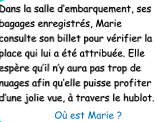 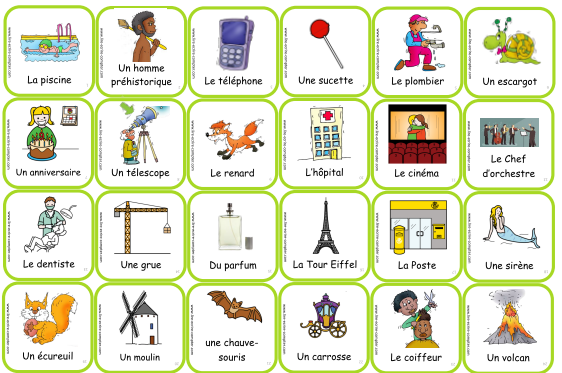 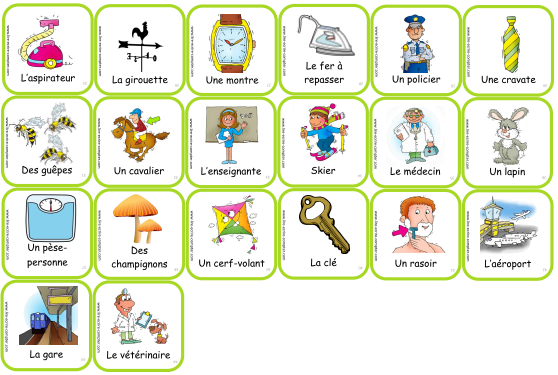 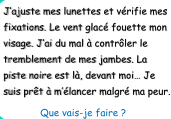 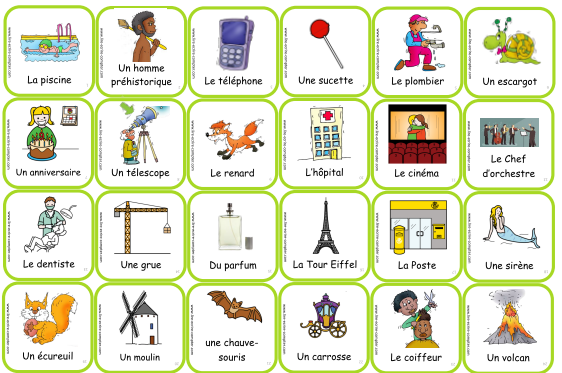 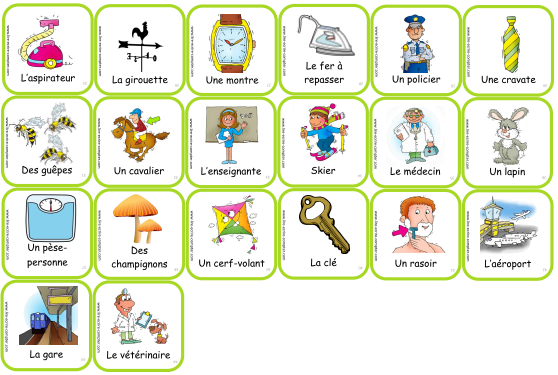 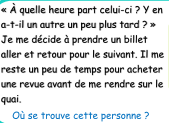 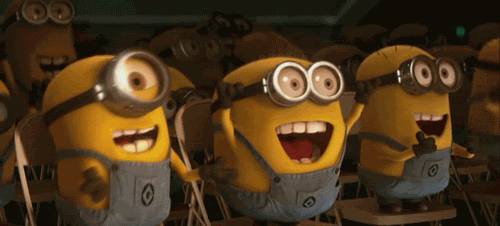 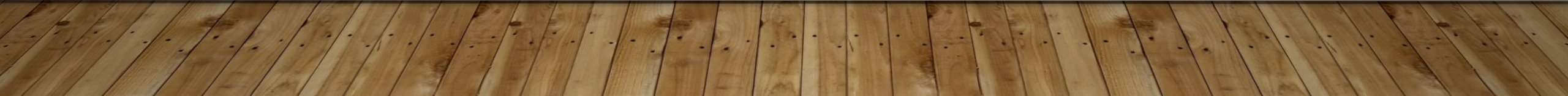